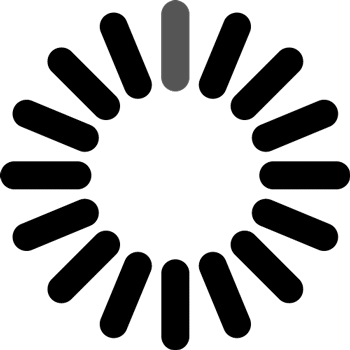 Thinking reactive
Who is speaking?
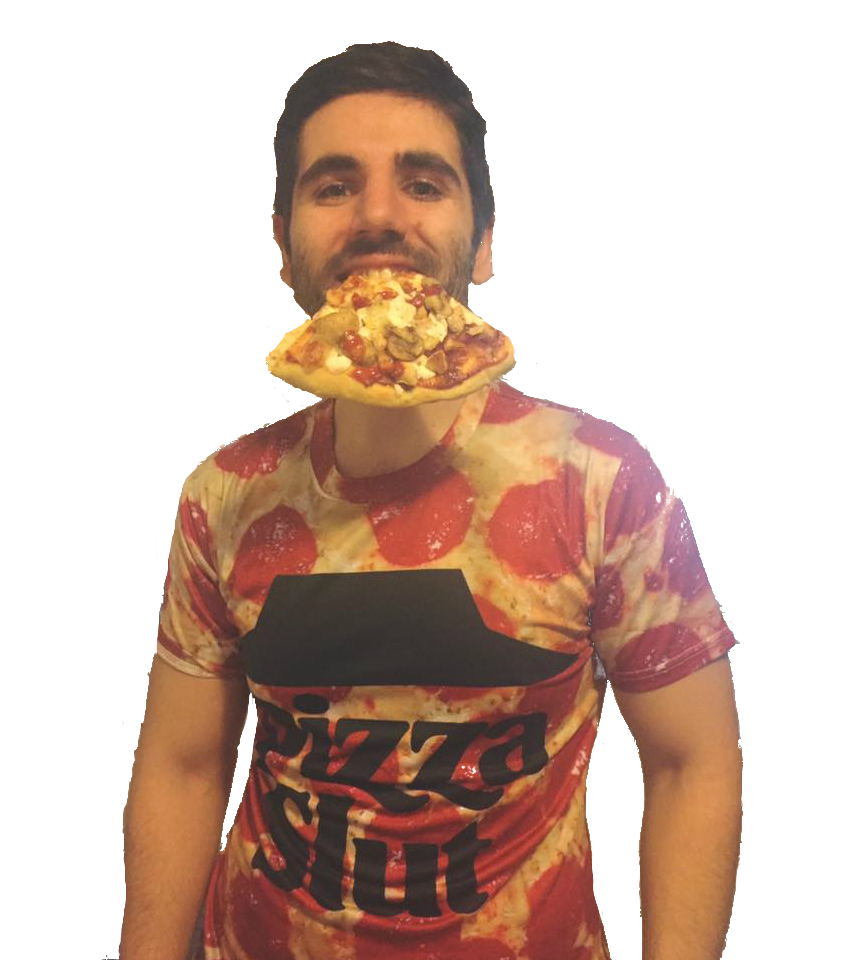 Software developer at Seavus
Member of JugMK
coffee - code - pizza - repeat
Agenda
Reactive applications
Reactive programming
Demo
Reactive applications
Why reactive?
End of the single-core, start of the multi-core era
Everything is distributed - distribution across networked machines - cloud
IoT around the corner with 26 billion devices

Our traditional approach doesn’t work here, we need tooling to work with this type of distribution
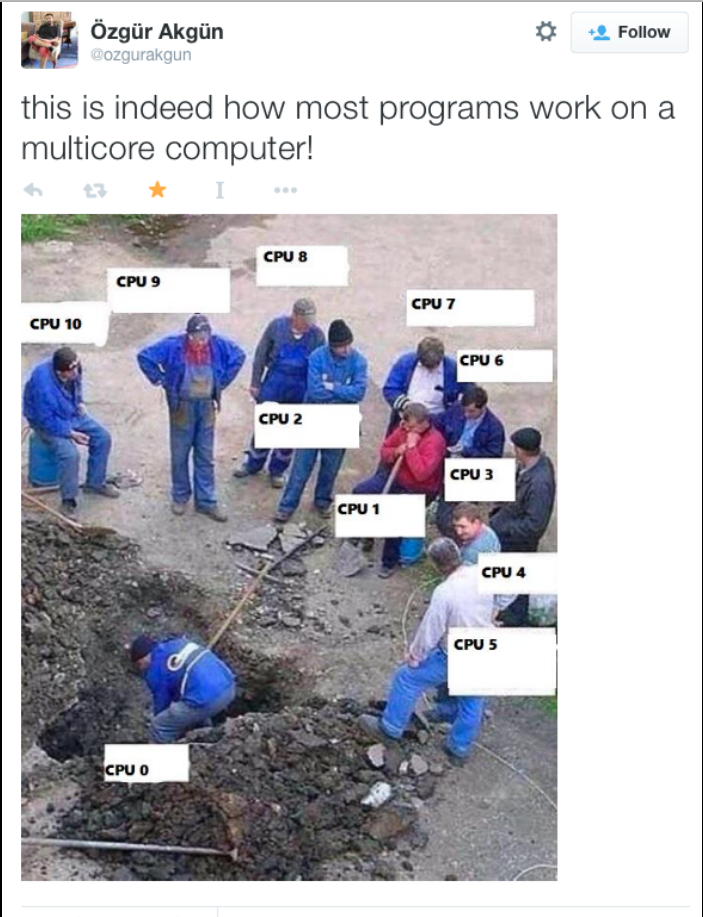 Clarification
• Reactive application 
• Reactive programming 
• Functional reactive programming 
• Responsive web-application
Clarification
• Reactive application => architectural pattern 
• Reactive programming => async data flows 
• Functional reactive programming => async data flows + FP 
• Responsive web-application => Twitter Bootstrap
Spreadsheet as example of reactivity
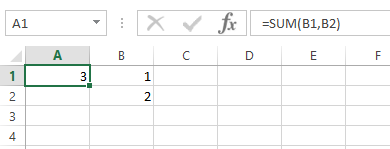 Reactive: how? - In a pony world
@Elastic(minNodes = 5, maxNodes = 15) 
@Resilient(gracefullyHandleNetworkPartitions = true) 
public class PaymentController { 

@Responsive(latency = 500, timeUnit = TimeUnit.MILLISECONDS) @MessageDriven(messageProvider = Provider.AKKA) 
public PaymentConfirmation makePayment(CreditCard card) {...} 

@Responsive(latency = 800, timeUnit = TimeUnit.MILLISECONDS) 
public PaymentHistory getPastPayments() { ... } }
Principles for Reactive Application ( Reactive Manifesto )
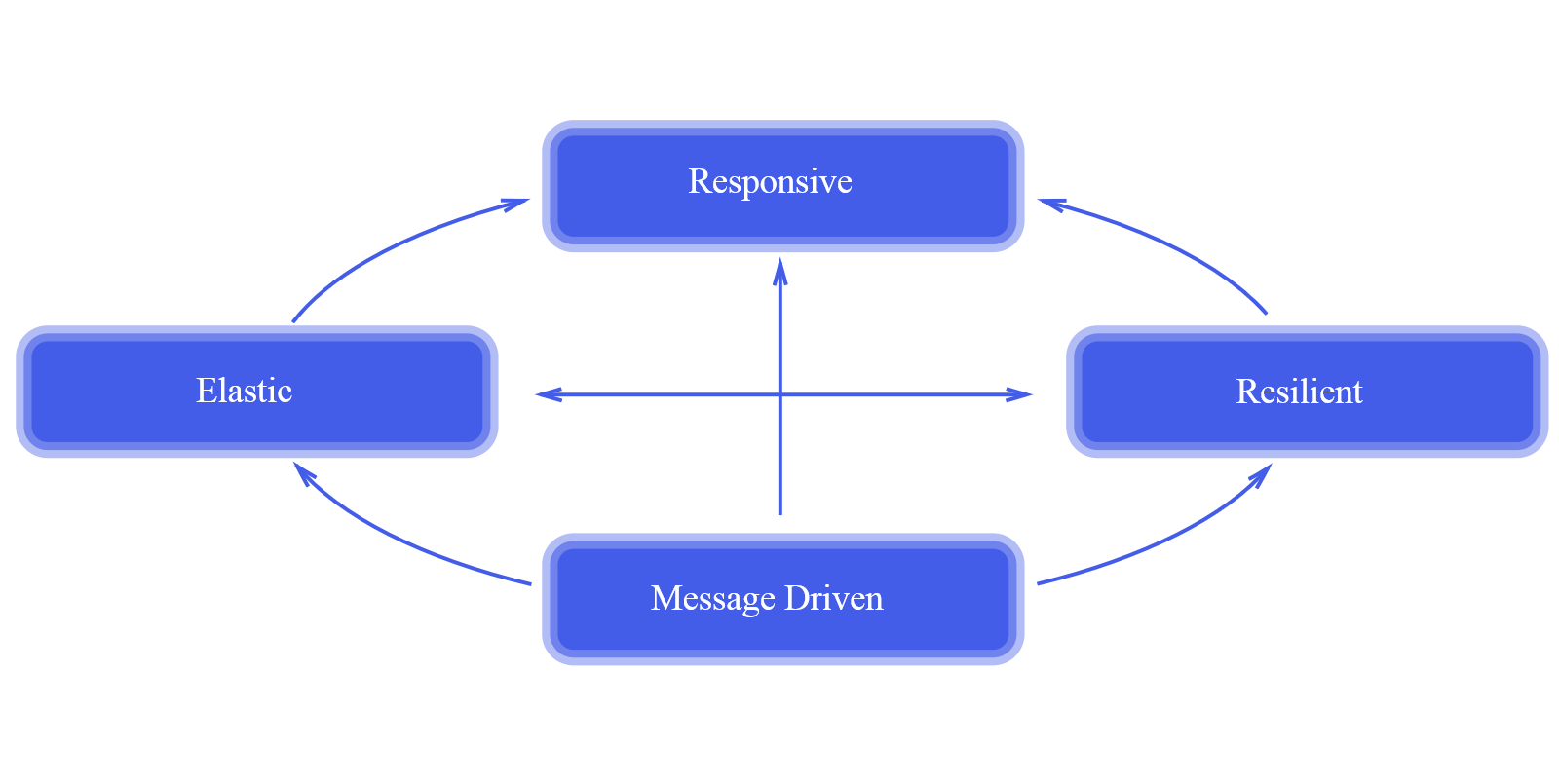 Reactive applications are:
Responsive
Resilient
Elastic
Message Driven
Reactive applications - summary
• Distributed in nature
• Need to be resilient to failure and adapt to changes 
• Asynchronous all the way down
Reactive programming
Why do we need yet another programming model?
Blocking is evil!
We need (reactive/parallelizable/compossible/readable) asynchronous code.
Async code is ugly!
What about Callbacks? 
no composition, have you heard of Callback Hell?
What about Future<T>?
too easy to block with get()
complex beyond first level of composition
Callback hell
mApi.login(request, new Callback<LoginResponse>() {
  @Override
  public void success(LoginResponse s, Response response) {
     mApi.getRoutes(request, new Callback<RoutesResponse>() {
        @Override
        public void success(RoutesResponses, Response response) {
           ...
        }
        @Override
        public void failure(RetrofitError error) {}
     }
  }

   @Override
   public void failure(RetrofitError error) {}
});
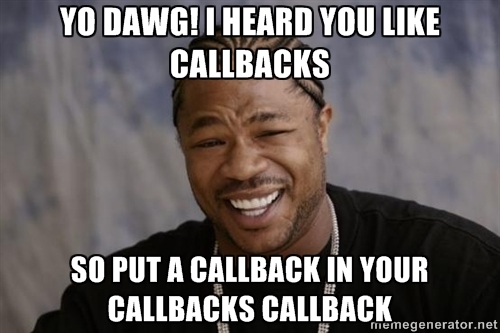 Back to the Future<T>
Future<T>
Non-blocking, asynchronous computation
Holds a value which may become available at some point
Either completes with success or failure
Makes latency and asynchrony explicit
So what is reactive programming?
In computing, reactive programming is a programming paradigm oriented around data flows and the propagation of change. Wikipedia

Reactive programming is programming with asynchronous data streams.
Reactive mantra
Reactive Stream
Push model 	         VS     		     Pull model
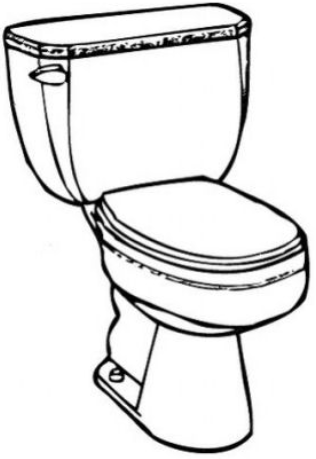 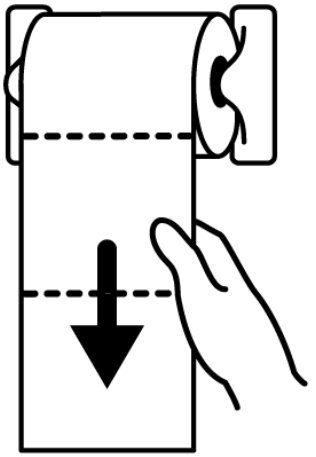 Producer in charge
Consumer in charge
Functional reactive programming
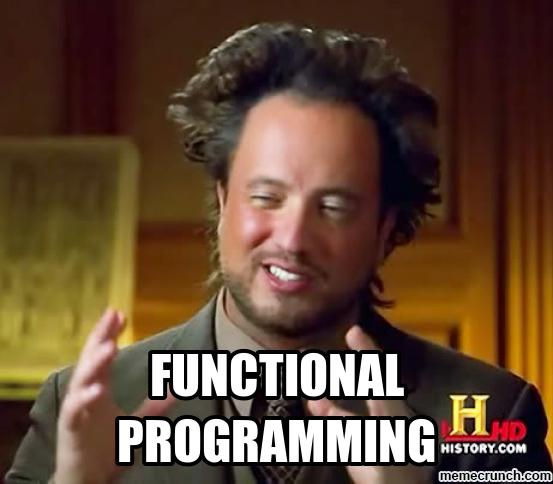 Functional reactive programming is a programming paradigm for reactive programming using the building blocks of functional programming

FRP uses functional utilities like map, filter, and reduce to create and process data streams which propagate changes through the system
Functions
portable and re-usable behavior 
data changes, behavior can be reused 
functions as data transformation pipelines
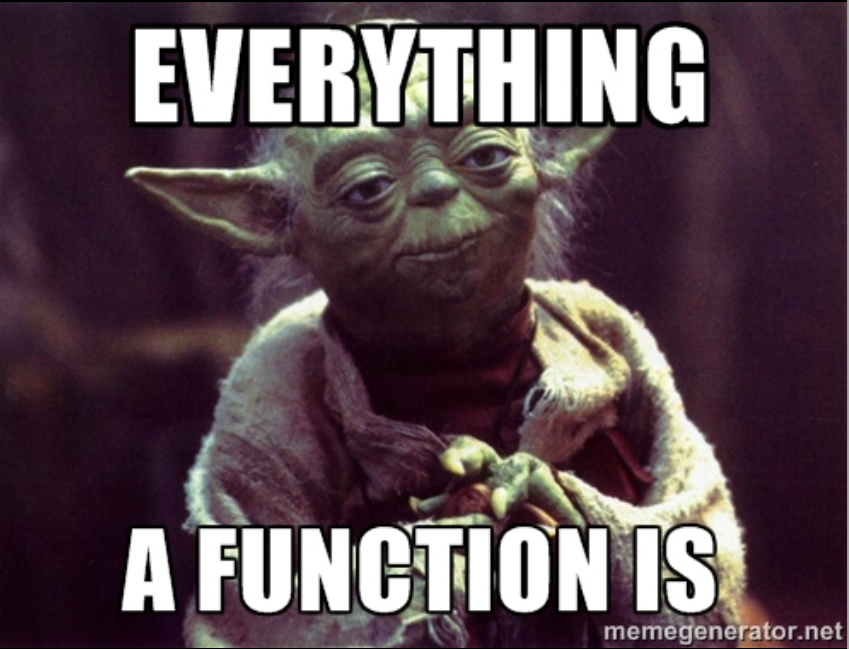 Functions = data transformation pipelines
List<Address> addresses = users
	         .filter( user -> user.age > 18)
	         .map(user -> user.address)
	         .sortBy(user-> user.city)
			.collect(toList())
Build increasingly complex behavior through a series of transformations driven 
by composing functions
Imperative vs Functional
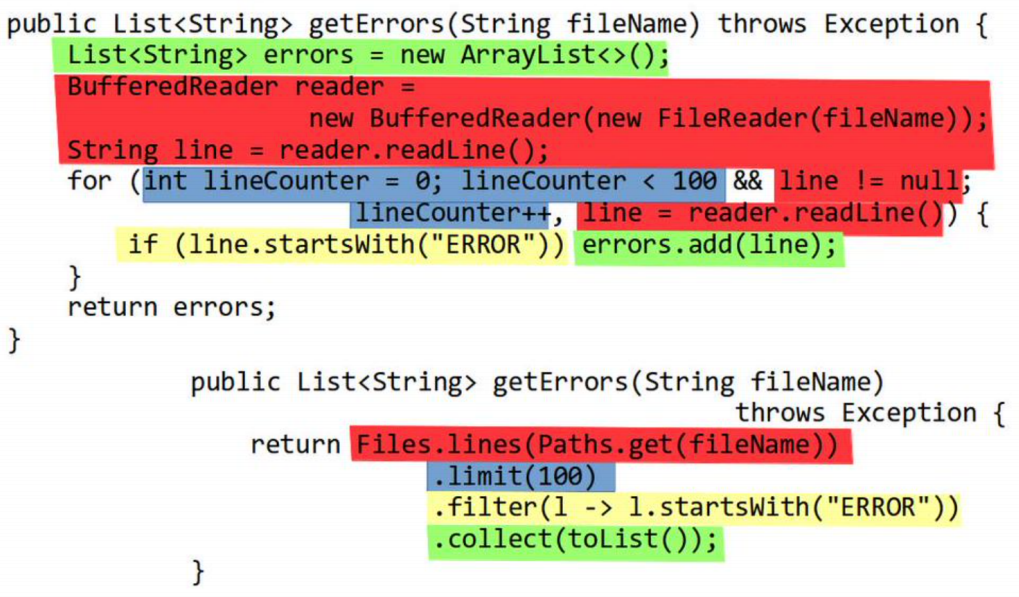 Reactive programming tools
Reactive extensions
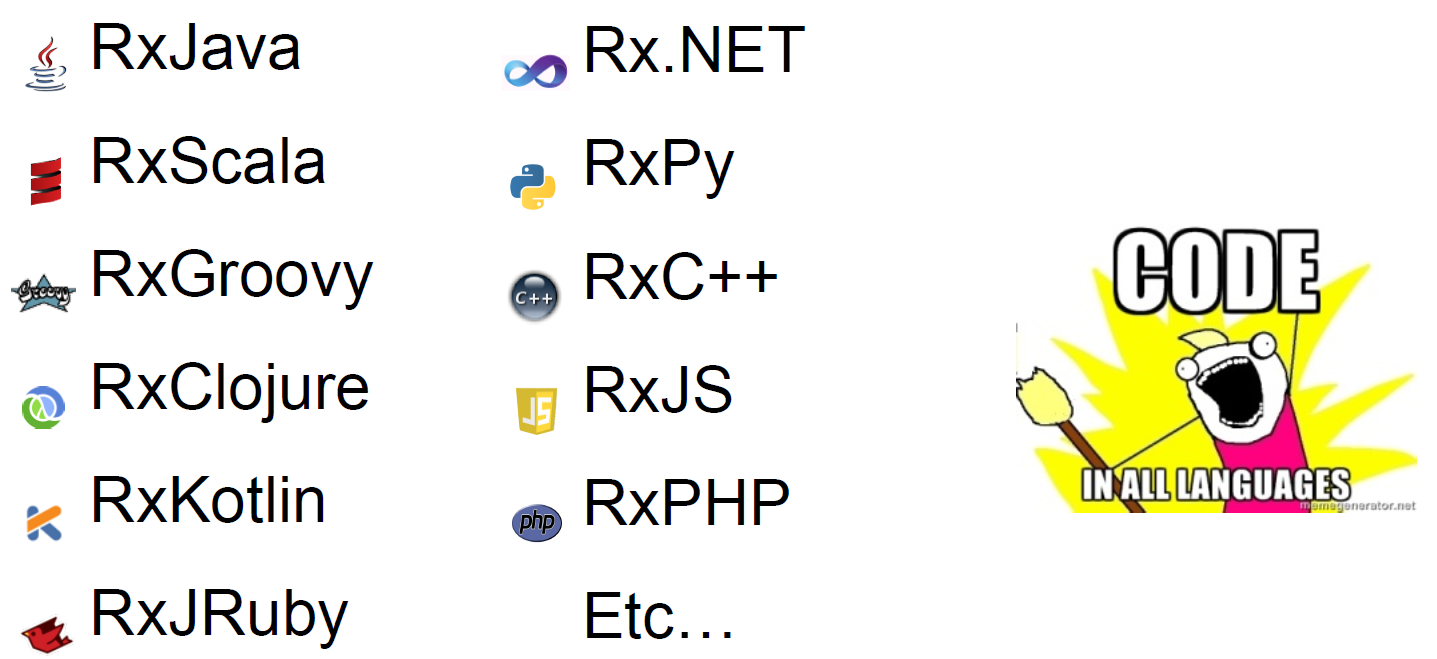 Reactive programming tools
Bacon.js
Kefir.js
Sodium - Functional Reactive Programming in C#, C++, Java, Haskell and Scala
Scala.react 
etc..
Demo time – Smart home
https://github.com/martinmax/SmartHome
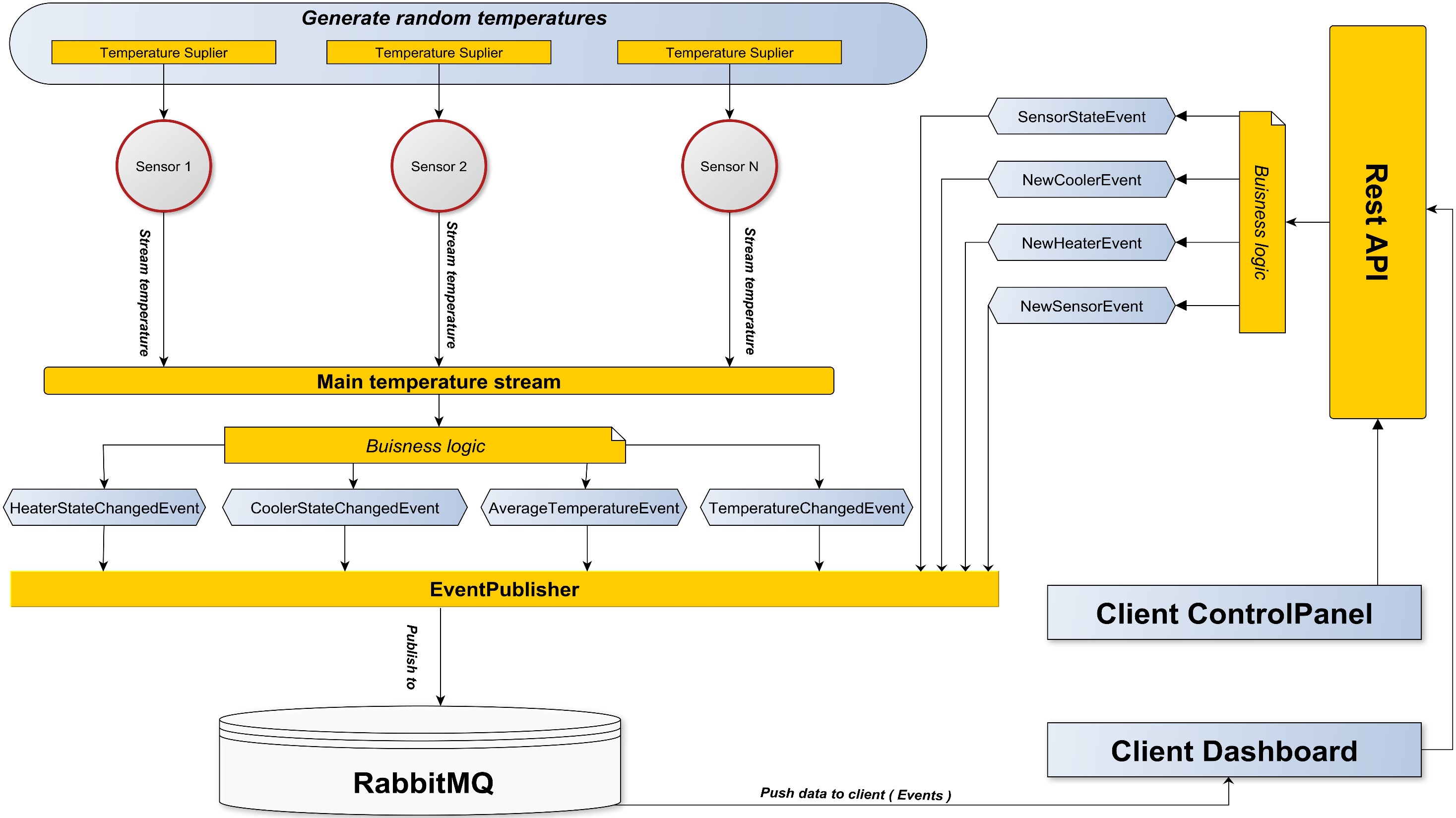 Any questions?